Do Not  
Harden 
Your Heart
Heb. 3:7-15
meribah
“Why do you quarrel with Moses?” Ex.17:2
Do Not  
Harden 
Your Heart
Heb. 3:7-15
massah
“Why do you say the Lord is not with us?” 														Ex.17:7
Do Not  
Harden 
Your Heart
Heb. 3:7-15
“lead us not into temptation” 	Mt.6:13
“lead us not into Meribah and Massah”
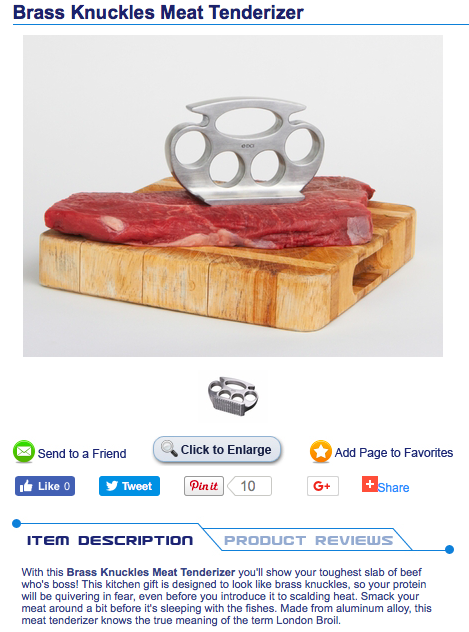 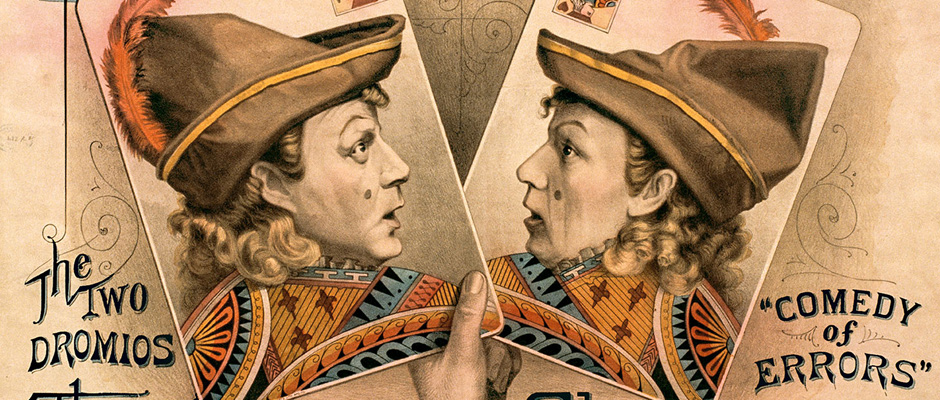 Batter my heart, three-person'd God, for you
As yet but knock, 
breathe, shine, and seek to mend;
That I may rise and stand, 
o'erthrow me, and bend
Your force to break, 
blow, burn, and make me new.
John Donne, 1623
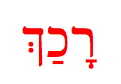 = rakak = soft
“I am this day rakak though anointed King” 
												2 Sam. 3:39
“My son Solomon, the one whom God has chosen, is young and rakak”	1 Chr. 29:1
“A rakak answer turns away anger and wrath” 	Prov. 15:1
“A rakak tongue can break bones” 	Prov. 25:15
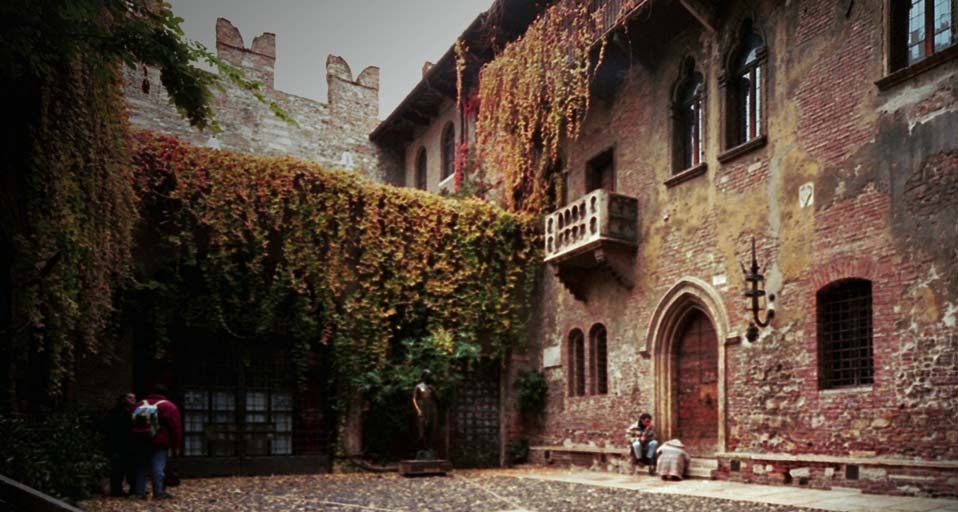 “But soft, what light through yonder window breaks? It is the east and Juliet is the sun!” 								Shakespeare, Romeo and Juliet, Act 2, scene II.
Do Not  
Harden 
Your Heart
Heb. 3:7-15
“They will not enter my rest.”					Heb. 3:11
“They [with hard hearts] will not enter my rest.”					Heb. 3:11
Do Not  
Harden 
Your Heart
Heb. 3:7-15
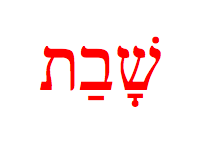 = shabbat = rest
“The LORD blessed the Sabbath day and hallowed it” 
														Ex. 20:11
“Surely My Sabbaths you shall keep, for it is a sign between Me and you throughout your generations, that you may know that I am the LORD who sanctifies you.” 					Ex. 31:13
Do Not  
Harden 
Your Heart
Heb. 3:7-15
“The seventh day is the Sabbath of the LORD your God. In it you shall do no work… remember that you were a slave in the land of Egypt, and the LORD your God brought you out…”	 Dt. 31:13
Do Not  
Harden 
Your Heart
Heb. 3:7-15
12“You have been telling me to lead these people… 14 my presence will go with you, and I will give you rest”		  Ex. 33:12-14
Do Not  
Harden 
Your Heart
Heb. 3:7-15